Maternal Healthcare
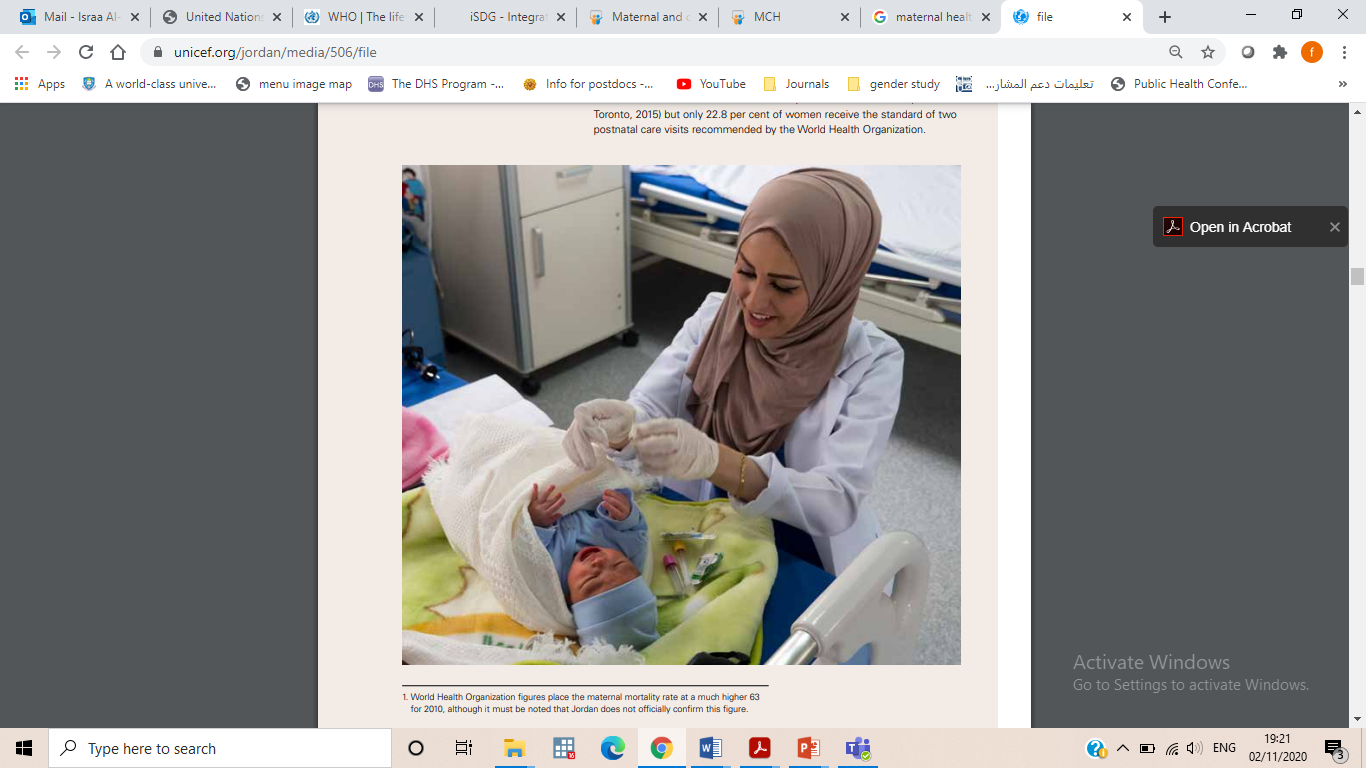 Dr. Israa Al-Rawashdeh MD,MPH,PhD
Faculty of Medicine
Mutah University
2021
[Speaker Notes: Photo source: SITUATION ANALYSIS OF CHILDREN IN JORDAN 2017]
SAFE MOTHERHOOD (WHO)
A global effort aims to reduce deaths and illnesses among women and infants, especially in developing countries. (A human right)
Interaction of medical and non-medical factors.
‘mother–baby package’ : interventions including family planning to prevent unwanted and mistimed pregnancies, basic maternity care for all pregnancies, special care for the prevention and management of complications during pregnancy, delivery and postpartum for the mother and her newborn baby.
Essential services for safe motherhood should be available through a network of community health-care providers, clinics and hospitals.
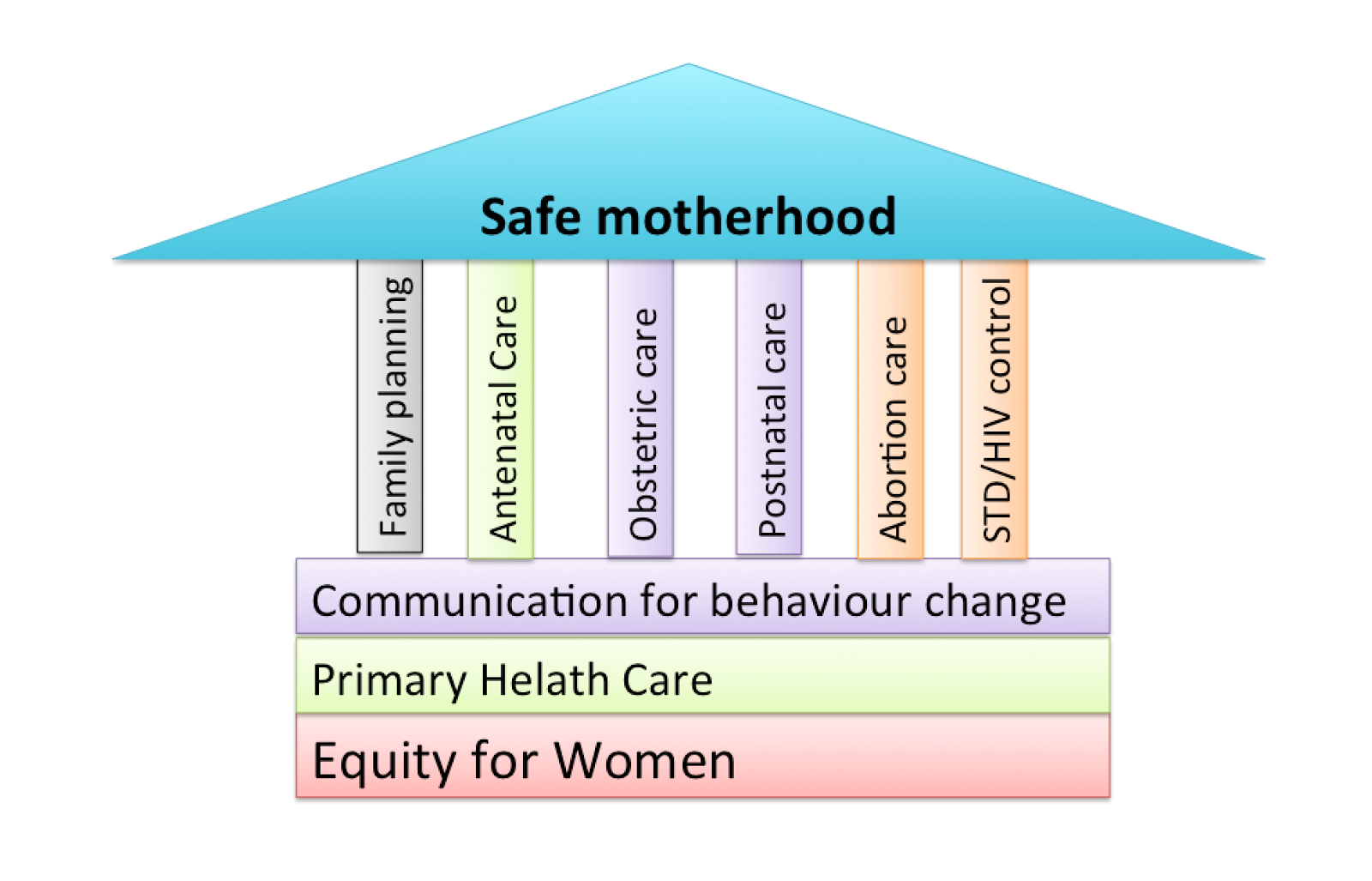 RECAP
Components of Maternal care
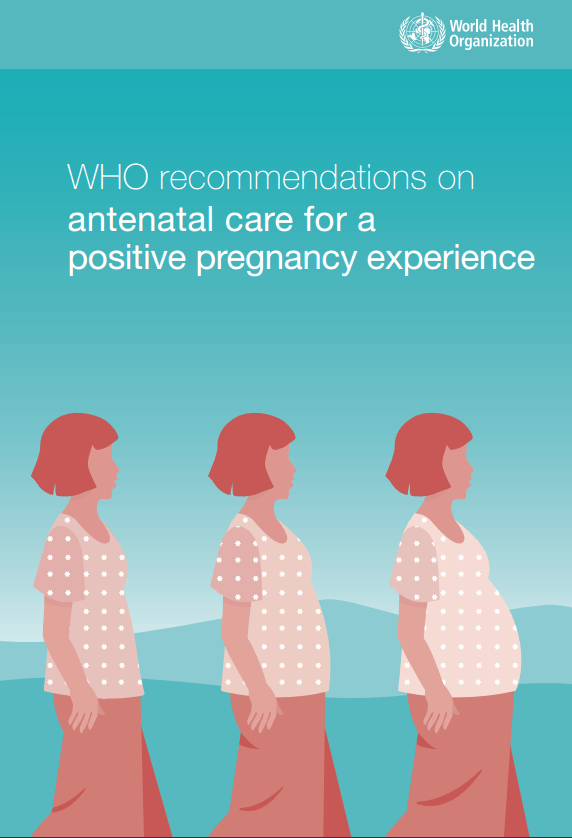 ANC is critical
Antenatal care (ANC) 
is the care provided by skilled health-care professionals to pregnant women in order to ensure a positive pregnancy experience and the best health conditions for both mother and baby during pregnancy
Reduces complications from pregnancy and childbirth.
Reduces stillbirths and perinatal deaths.
Integrated care delivery throughout pregnancy
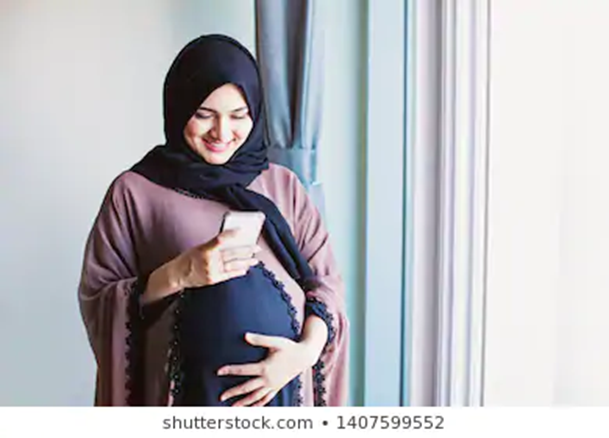 A healthy pregnancy for mother and baby (including preventing or treating risks, illness and death)
Physical and sociocultural normality during pregnancy
Effective transition to positive labour and birth
Positive motherhood (including maternal self-esteem, competence and autonomy)
Women want a
Positive Pregnancy Experience
from ANC
Medical care; relevant and timely information; emotional support and advice
Downe S et al, 2016
WHO’s 2016 ANC Model
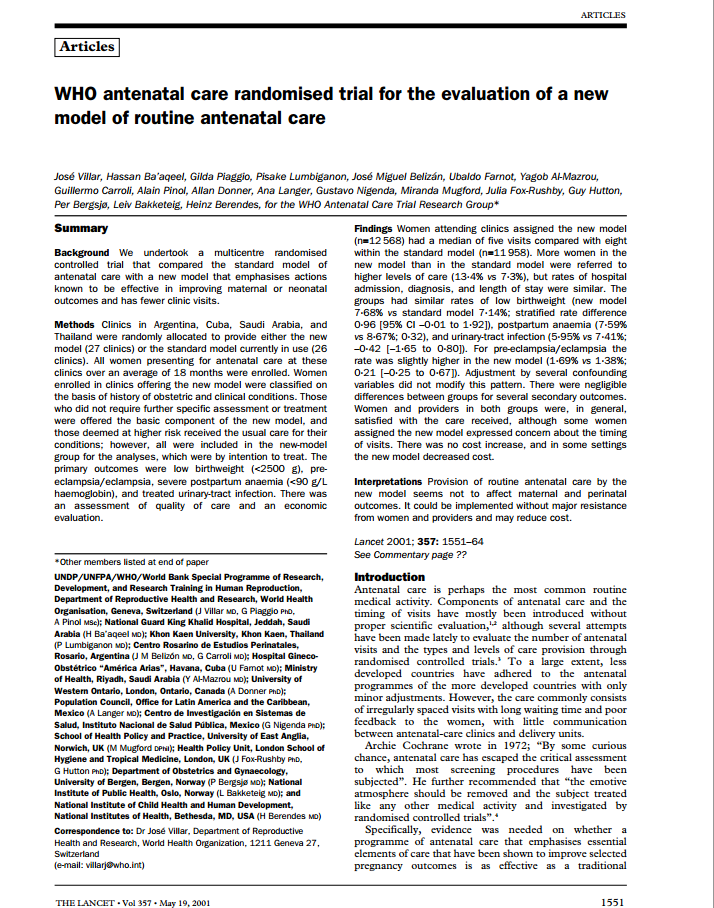 Previously: The 4-visit WHO ANC model Carried out at four critical times. It was also known as the Focused Antenatal Care Model (FANC).

Currently: because perinatal deaths increased with only four ANC visits + an increase in the number of ANC contacts is associated with an increase in maternal satisfaction                WHO recommends a minimum of eight contacts.
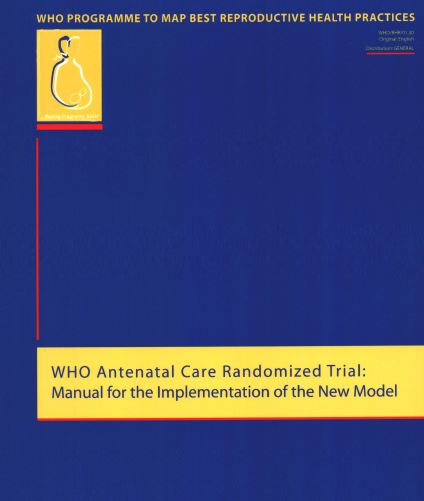 Antenatal Care
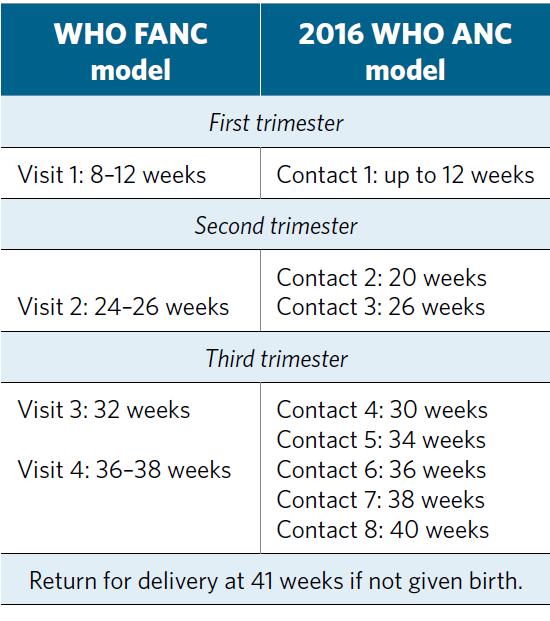 2016 WHO ANC model
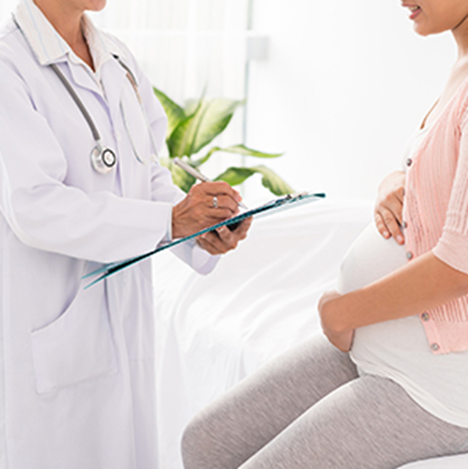 [Speaker Notes: ‘contact’ - it implies an active connection between a pregnant woman and a health care provider that is not implicit with the word ‘visit’.]
WHO Recommendations on Antenatal Care for a Positive Pregnancy Experience (2016 global recommendations)
Priority to person-centred health care.
Should be adaptable and flexible so that countries (with different settings, burdens of disease, social and economic situations, and health-system structures) can adopt and implement the recommendations based on their country context and populations’ needs.
WHO Recommendations on Antenatal Care for a Positive Pregnancy Experience (2016 global recommendations)
WHO Recommendations on Antenatal Care for a Positive Pregnancy Experience (2016 global recommendations)
A minimum of eight contacts are recommended to reduce perinatal mortality and improve women’s experience of care.
Healthy eating and keeping physically active during pregnancy is encouraged.
Daily oral iron and folic acid supplementation (400 µg (0.4 mg) folic acid) for pregnant women to prevent maternal anaemia. Folic acid should be started as early as possible (Before conceptionprevent neural tube defects)
Caffeine is a stimulant (tea, coffee, soft drinks, chocolate, and some over-the-counter medicines). Pregnant women should be informed that a daily intake of over 300 mg of caffeine is probably associated with a higher risk of pregnancy loss and having a low-birthweight newborn.
[Speaker Notes: The equivalent of 60 mg of elemental iron is 300 mg ferrous sulfate heptahydrate, 180 mg ferrous fumarate or 500 mg of ferrous gluconate]
WHO Recommendations on Antenatal Care for a Positive Pregnancy Experience (2016 global recommendations)
WHO Recommendations on Antenatal Care for a Positive Pregnancy Experience (2016 global recommendations)
Ask about tobacco use (past and present) and exposure to second-hand smoke as early as possible in pregnancy and at every ANC visit.
[Speaker Notes: The equivalent of 60 mg of elemental iron is 300 mg ferrous sulfate heptahydrate, 180 mg ferrous fumarate or 500 mg of ferrous gluconate]
WHO Recommendations on Antenatal Care for a Positive Pregnancy Experience (2016 global recommendations)
WHO Recommendations on Antenatal Care for a Positive Pregnancy Experience (2016 global recommendations)
Tetanus toxoid vaccination is recommended for all pregnant women to prevent neonatal mortality from tetanus.
− If a pregnant woman has not previously been vaccinated or if her immunization status is unknown two doses of tetanus toxoid-containing vaccine (TTCV) 1 month apart, with the second dose given at least 2 weeks before delivery. 
− In most people, two doses protect against tetanus infection for 1–3 years. A third dose is recommended 6 months after the second dose, which should extend the vaccine’s protection to at least 5 years. 
− Two further doses for women who are first vaccinated against tetanus during pregnancy should be given after the third dose, in the 2 subsequent years or during two subsequent pregnancies.
 • If a woman has received one to four doses of a TTCV in the past, she should receive one dose of TTCV during each of her subsequent pregnancies, for a total of five doses (five doses protects a woman throughout the childbearing years).
[Speaker Notes: The equivalent of 60 mg of elemental iron is 300 mg ferrous sulfate heptahydrate, 180 mg ferrous fumarate or 500 mg of ferrous gluconate]
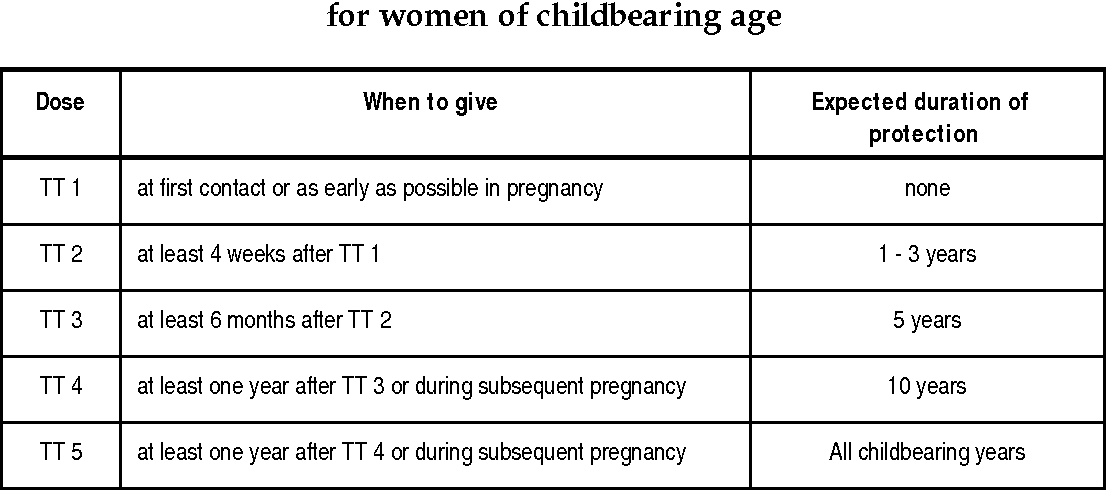 Anemia in pregnancy:
Defined in pregnancy as a Hb concentration of less than 110 g/L (less than 11 g/dL).
Predisposing factors :
Iron Deficiency (IDA) (most common), malabsorption , increase  body demand  with pica and repeated vomiting.     
Infections (e.g. malaria, hookworm), 
Chronic diseases (e.g., HIV). 
Antepartum  hemorrhage.
Anaemia in pregnancy:
Complications of severe anemia:
Maternal complications :
1.	Cardiac failure
2.	Increasing fatality due to ante-partum or post-partum hemorrhage.
3.	Infections e.g. puerperal sepsis due to reduction of immunity. 
Fetus / newborn complications:
1.	Low birth weight, intra uterine growth retardation.
2.	Asphyxia      
3.	Still birth  
4.	Increase peri-natal mortality .
Recommendations for management of IDA in pregnancy
Full blood count should be assessed at least at booking and at 28 weeks.
Give dietary information to maximize iron intake & absorption.
Routine iron supplementation for all women in pregnancy is recommended. (Minimum dosage should be 30-60 mg of elemental iron a day).
Women with iron deficiency anaemia (IDA) should be given 100–200 mg elemental iron daily. 
Referral to secondary  if there are significant symptoms / severe anaemia (Hb<7.0 g/dL), late gestation (>34 weeks), or if there is failure to respond to oral iron.
Once Hb in the normal range, supplementation should continue for 3 months & at least until 6 weeks postpartum to refill iron stores.
Ultrasound scan during pregnancy
An ultrasound (U/S) scan before 24 weeks’ gestation (early ultrasound) is recommended for all pregnant women to:
 estimate gestational age
 detect fetal anomalies & multiple pregnancies
 improve the maternal pregnancy experience

An (U/S) scan after 24 weeks’ gestation (late ultrasound) is not recommended for pregnant women who had an early (U/S).  

(U/S) is used for other indications (e.g. obstetric emergencies) or in other medical departments
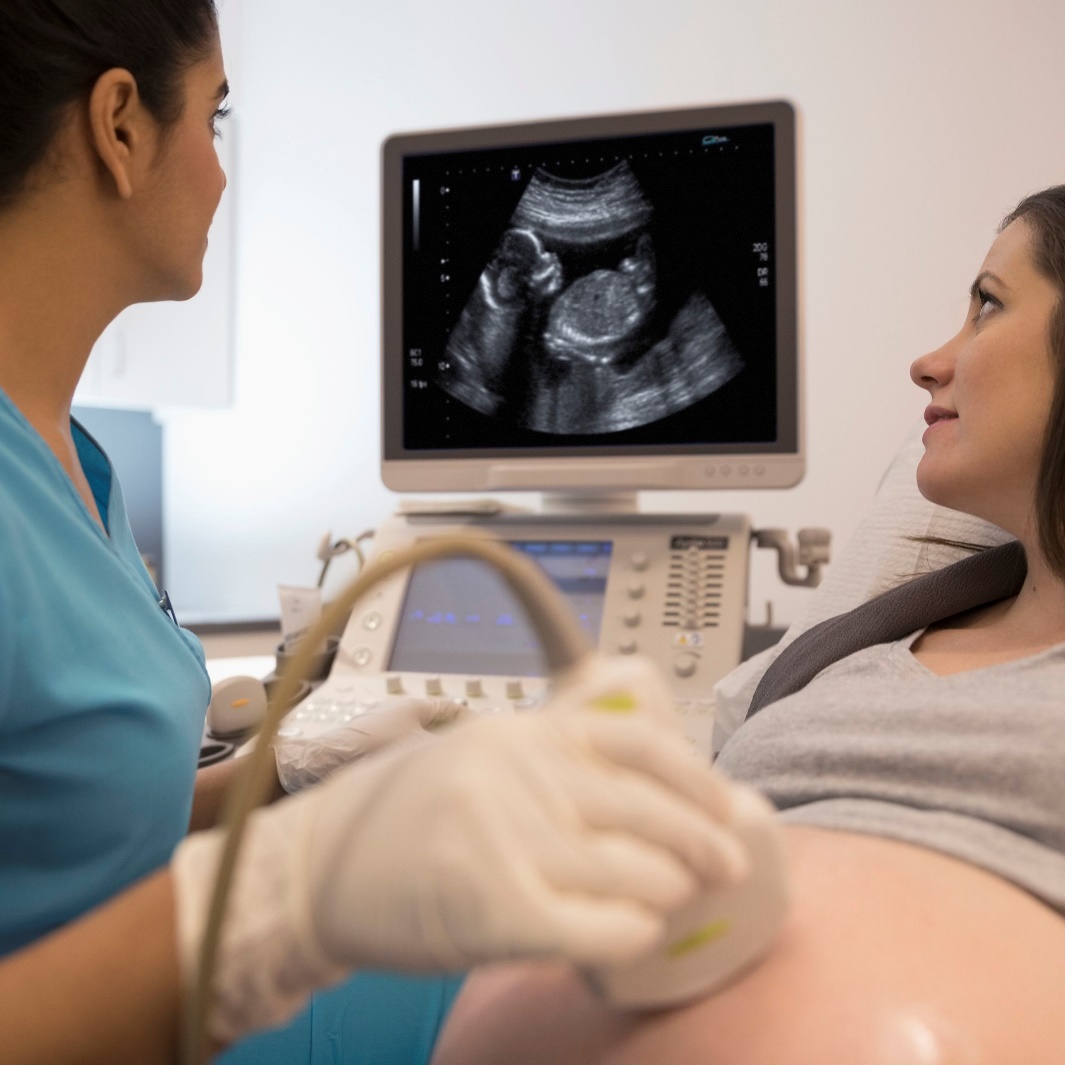 Intrapartum (delivery) care for a positive childbirth experience
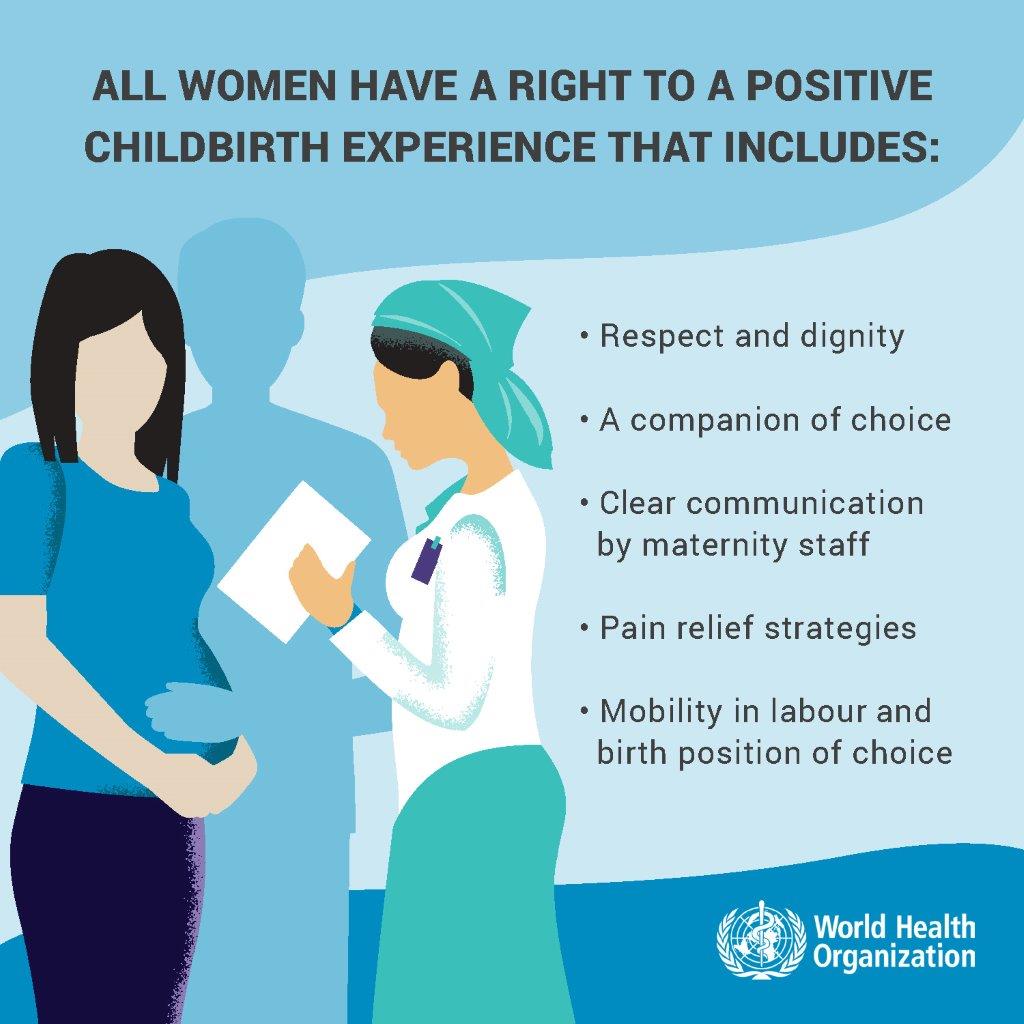 1. Respectful maternity care – maintains their dignity, privacy & confidentiality, ensures freedom from harm & mistreatment, & enables informed choice & continuous support during labour & childbirth.
2. Effective communication between maternity care providers & women in labour. (simple & culturally acceptable methods).
3. A companion of choice is recommended throughout labour and childbirth. 
4. Pain relief strategies: depending on a woman’s preferences
5. Encouraging the adoption of mobility & an upright position during labour in women at low risk.
The postnatal period—is a critical phase in the lives of mothers and newborn babies.
 “Postnatal Period” should be used for all events occurring to the mother & the baby after birth up to 6 weeks (42 days).
Post-Natal Care (PNC)
The postnatal care services are designed to monitor the recovery process, to detect and deal with any abnormalities.
Aims:
Mother should be protected against hazards (e.g., puerperal infection)
Postnatal care; an opportunity to introduce family planning  reduce the risk of the early occurrence of another pregnancy.
An opportunity to establish breast-feeding.
Postnatal Care (PNC):
WHEN and HOW MANY postnatal visits should occur?
Provide postnatal care in first 24 hours for every birth:
Early visits are crucial because the majority of maternal & newborn deaths occur in the first week, especially on the first day, & this period is also the key time to promote healthy behaviours 
After an uncomplicated vaginal birth in a health facility, healthy mothers & newborns should stay for at least 24 hours after birth.
So every mother & baby a total of four postnatal contacts on:
 First day (24 hours)
 Day 3 (48–72 hours)
 Between days 7–14
 Six weeks after birth.
Issues or concerns (e.g. LBW or mothers have HIV) should have two or three visits in addition to the routine visits.
Postnatal Care (PNC):
PNC recommendation for the mother:
• Assess & check for bleeding, check temperature 
• Support breastfeeding, checking the breasts to prevent mastitis.
• Manage anaemia.
• Complete tetanus toxoid immunisation, if required.
At 10–14 days after birth ask about resolution of mild, transitory postpartum depression (“maternal blues”).
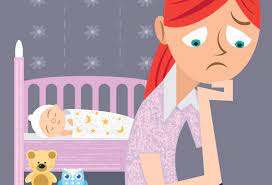 Postnatal Care (PNC):
PNC recommendation for the newborn:
Babies should be dried thoroughly & their breathing assessed immediately at birth 
Cord should be clamped & cut only after 1–3 minutes, unless the baby needs resuscitation. 
 1st hour after birth  skin-to-skin contact with the mother for warmth & initiation of breastfeeding. 
Exclusively breastfed (EBF) 0-6 months of age. Mothers should be counselled & provided support for EBF at each postnatal contact. 
A full clinical examination (e.g., weight, danger signs, eyes, cord) after first breastfeed. 
Give vitamin K prophylaxis and hepatitis B vaccination as soon as possible after birth (within 24 hours).
In Jordan, (Jordan Population and Family Health Survey 2017-18)
In Jordan, 98% of women received ANC from a skilled provider (doctor, nurse, or midwife) during the pregnancy.
28% of women received the number of tetanus toxoid injections required to provide full protection
Delivery Care : 98% of all births occurred in a health facility
Postnatal Care: 8 in 10 women received PNC within two days after delivery.
FYI
https://kaa.moh.gov.jo/Echobusv3.0/SystemAssets/c17233e7-1d70-4be9-a3a2-45ab29ae37c8.pdf
THANK YOU
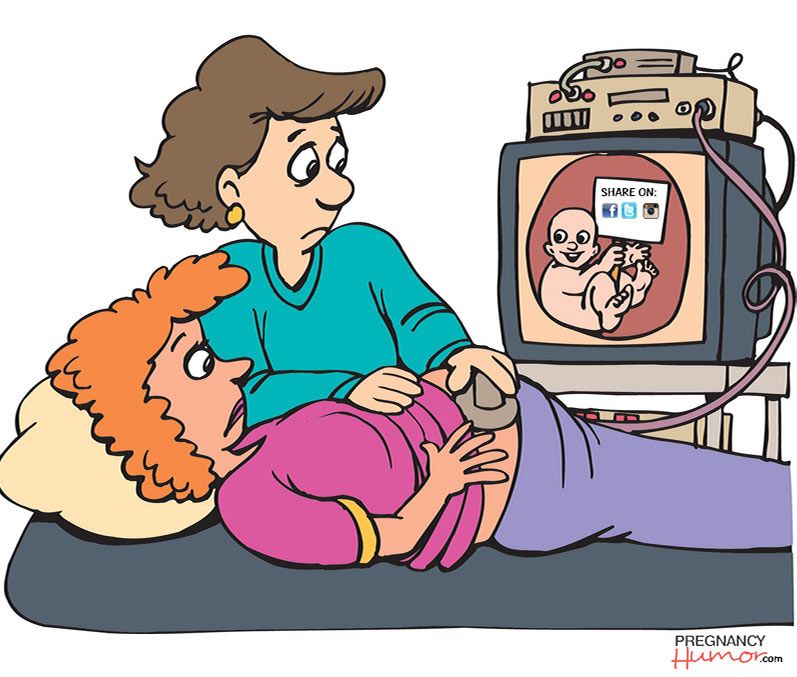